Методическая разработка урокапо «Финансовой грамотности»8 класс  Тема «Финансовое мошенничество: обогащение или риск»
Авторы:
Ханова Анастасия Владимировна, учитель экономики
Ромина Юлия Александровна, заместитель директора по УВР
Мурылёв Александр Виталиевич, учитель биологии
Цели урока:
образовательная: сформировать у учащихся понятие финансовое мошенничество; рассмотреть «зоны риска» встречи с финансовыми мошенниками. 
развивающая: научить учащихся сравнивать и обобщать изучаемые факты и понятия по теме финансовое мошенничество; учить анализировать ответы одноклассников, понимать свои ошибки.
воспитательная: пробудить у учащихся чувство ответственности; осуществлять нравственное воспитание.

Дидактическая задача: мотивировать учащихся на выработку личной стратегии грамотного поведения в ситуациях растущих финансовых рисков и мошенничества.
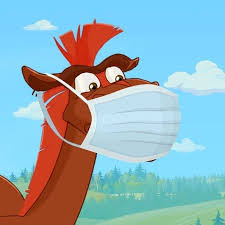 https://drive.google.com/file/d/1GW9wsPD4sv9MsdfsisAWNwfZ3ySoPF0F/view?usp=sharing
Тема урока «Финансовое мошенничество: обогащение или риск»
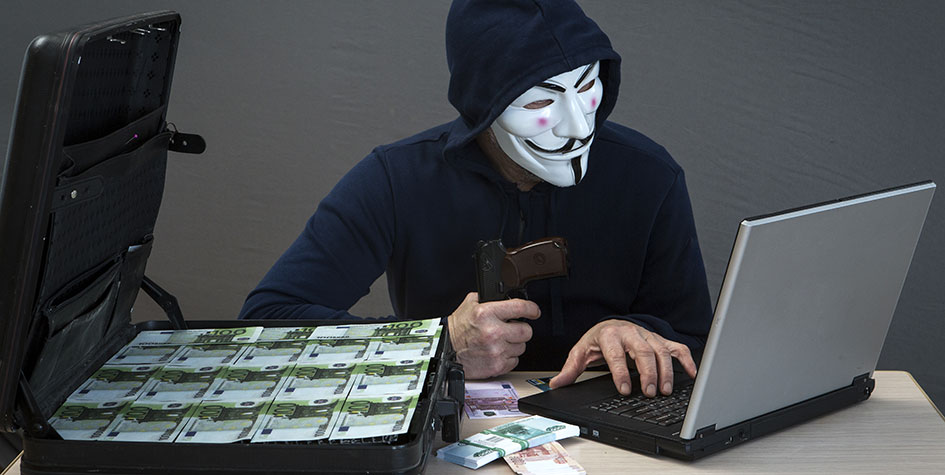 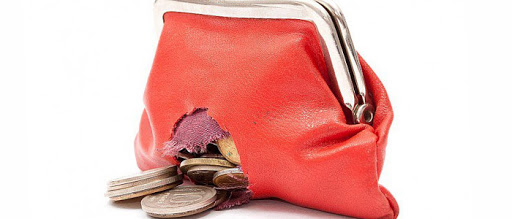 Историческая справка
Слово «мошенник» является производным от существительного «мошна», означающего «сума, кошелек».
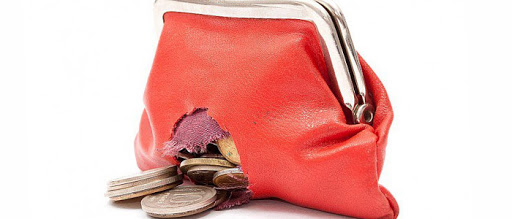 Историческая справка
Мошенничество – это завладение чужим имуществом путем обмана.
«Подбери пару»
Термины: кража данных финансовых карт, нигерийское письмо, скимминг, смс-мошенничества, фарминг, финансовая пирамида, фишинг. 

Работа в парах с карточками
Работа в группах над кейсами реальных мошенничеств(реальный доход)
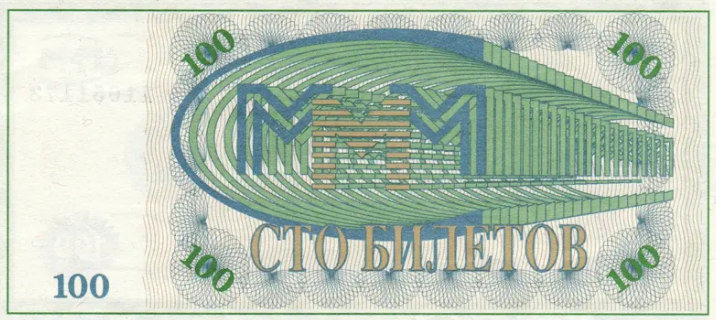 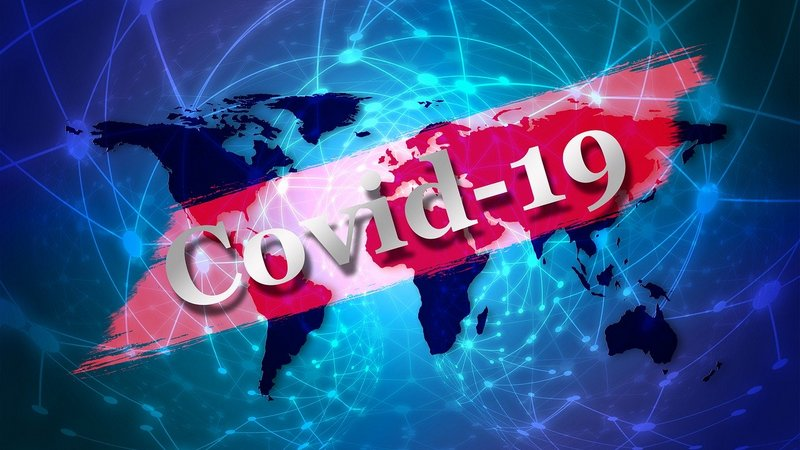 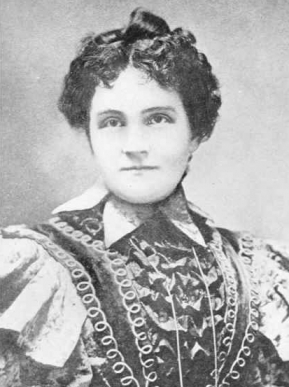 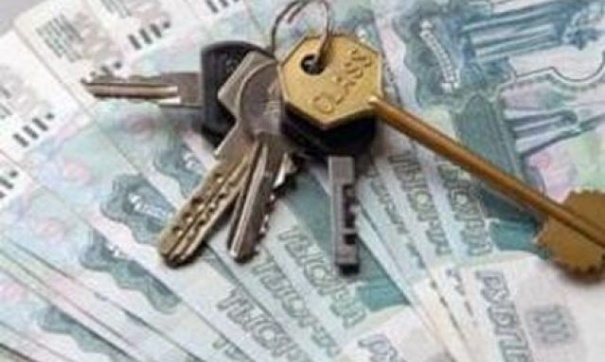 Работа с уголовным кодексом РФ(риски)
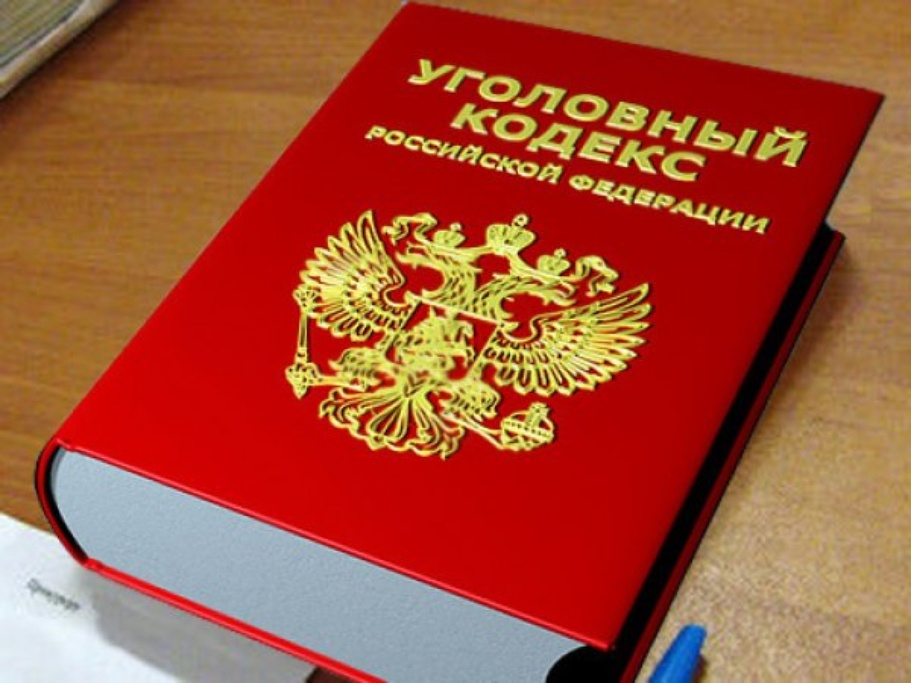 Мошенничество или нет?
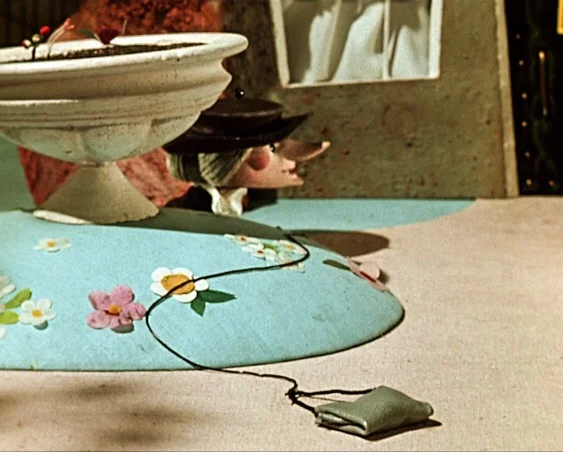 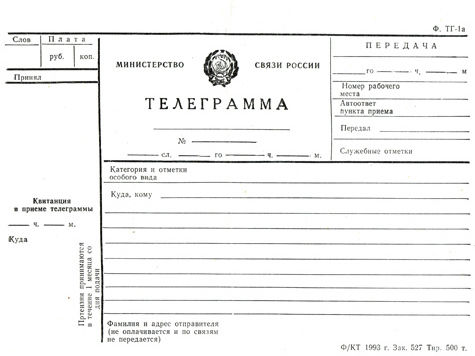 Домашнее задание
Подготовить памятку по минимизации финансовых рисков при встрече с мошенниками